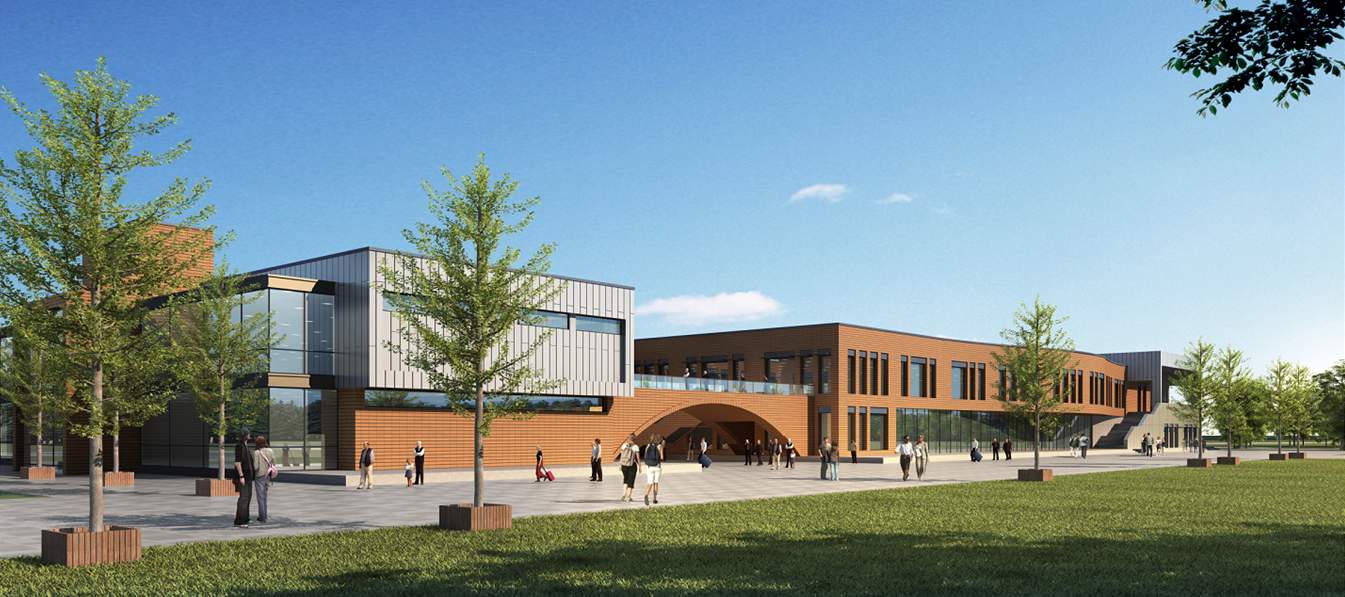 单位名称
XXXX年度工作总结



XXXX.XX
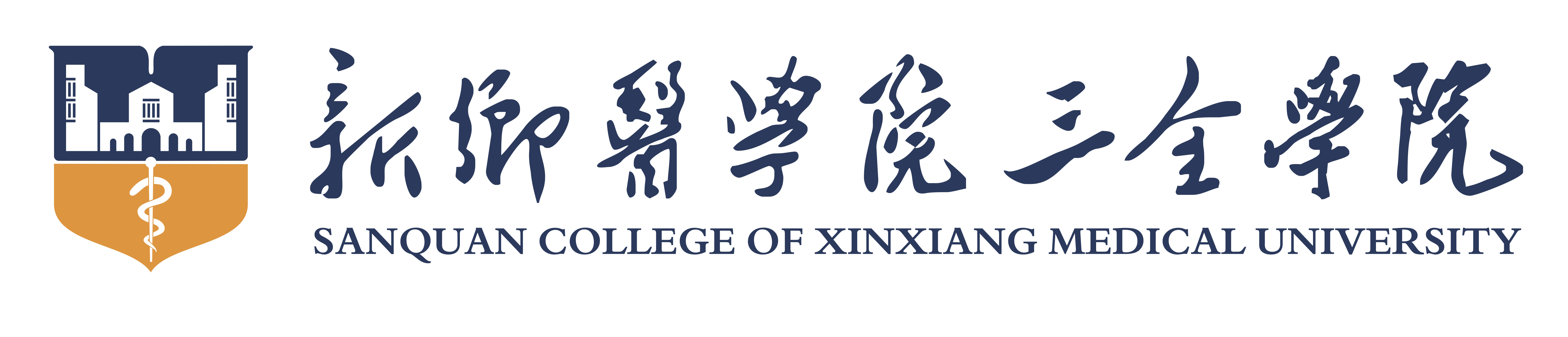 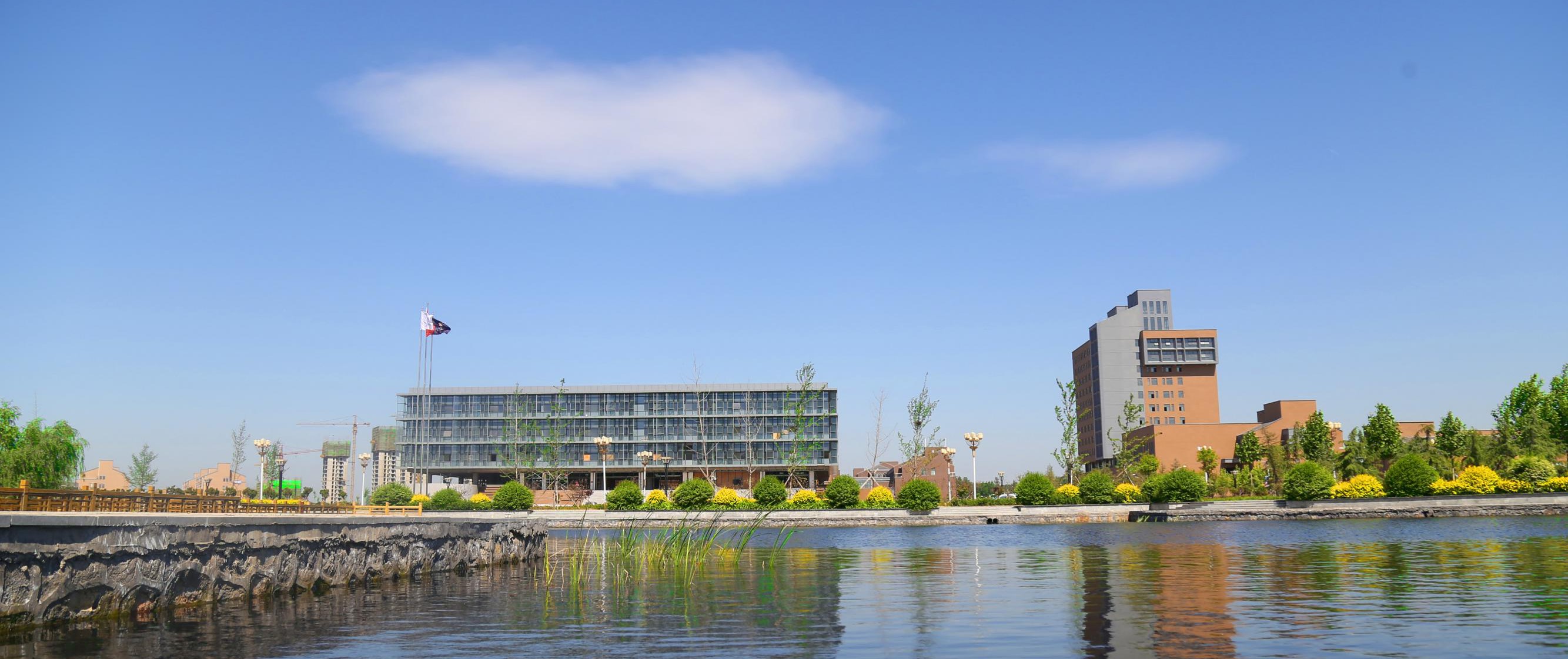 重 点 工 作
输入文字
1
输入文字
2
输入文字
3
输入文字
4
5
输入文字
输入
文字
1
一
输入标题文字
Work summary report of campus culture construction office in 2019       校园文化建设办公室2019年度工作总结汇报
1、输入文字
输入文字（以下插入图片并排版）
2
输入文字
二
输入标题文字
Work summary report of xxx xxxxxx xxx xxxxx xxxxxxxxxx in 202x                       单位名称XXXX年度工作总结汇报
1、输入文字（以下插入图片并排版）
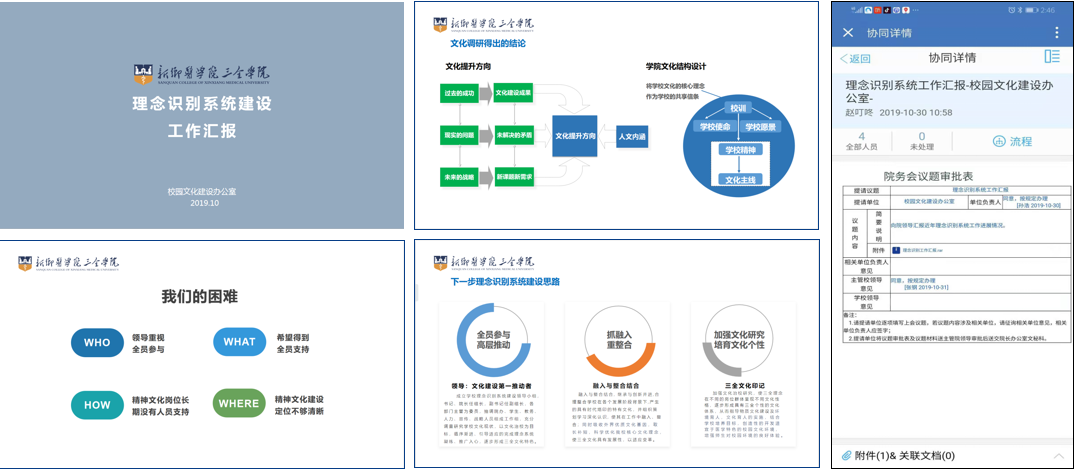 输入
文字
3
三
输入标题文字
Work summary report of xxx xxxxxx xxx xxxxx xxxxxxxxxx in 202x                       单位名称XXXX年度工作总结汇报
1、输入文字
输入文字(以下插入图片并排版）............................................................................
组织书院调查研究，确定各书院“特色”文化方向。
三
输入文字
Work summary report of xxx xxxxxx xxx xxxxx xxxxxxxxxx in 202x                       单位名称XXXX年度工作总结汇报
2、输入文字（以下插入图片并排版）
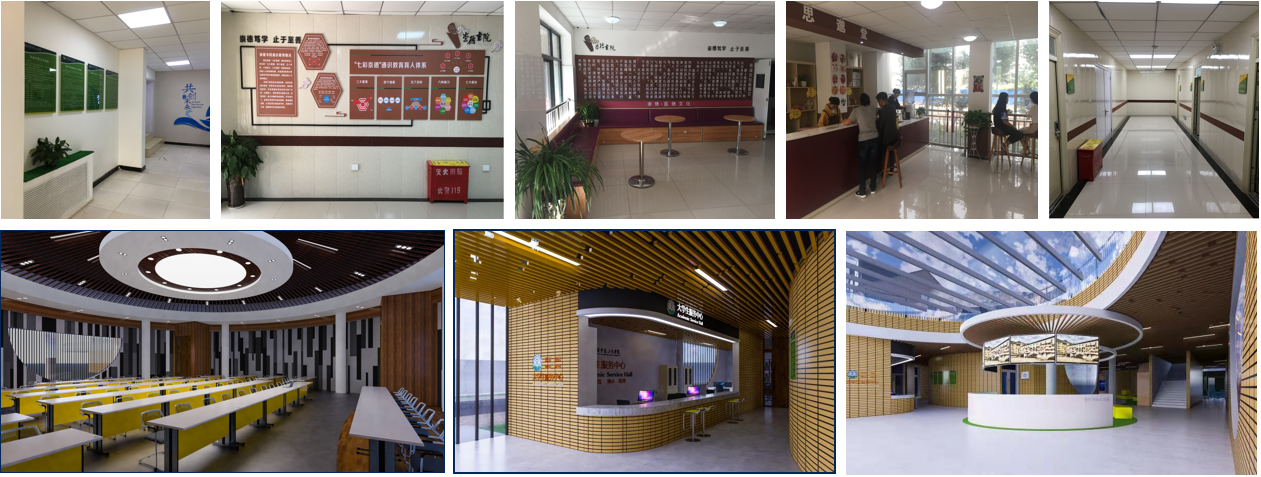 输入文字
四
3、输入文字
输入文字（以下插入图片并排版）......................................................................
Work summary report of xxx xxxxxx xxx xxxxx xxxxxxxxxx in 202x                       单位名称XXXX年度工作总结汇报
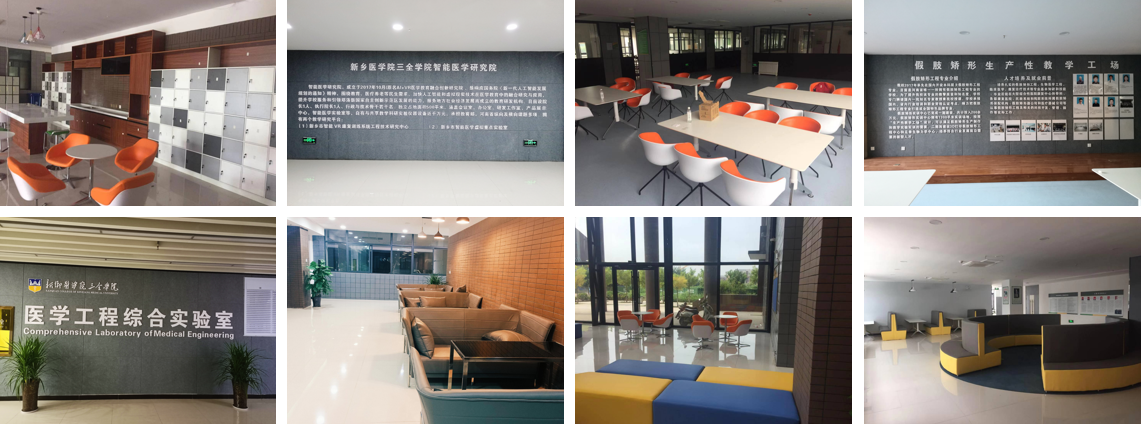 职能工作
1
输入文字
2
输入文字
3
输入文字
4
输入文字
1
输入文字
一
输入标题文字
Work summary report of xxxxxx xxxx xxx xxxxx xxxxxxxx in 202x                      单位名称2019年度工作总结汇报
1、输入文字
输入文字（以下插入图片并编辑）
二
输入标题文字
Work summary report of xxxxxx xxxx xxx xxxxx xxxxxxxx in 202x                      单位名称2019年度工作总结汇报
2、输入文字
输入文字................................................................................................................................................................................
三
输入标题文字
Work summary report of xxxxxx xxxx xxx xxxxx xxxxxxxx in 202x                      单位名称2019年度工作总结汇报
3、输入文字
全输入文字（以下插入图片并排版）............................................................................................................................................................
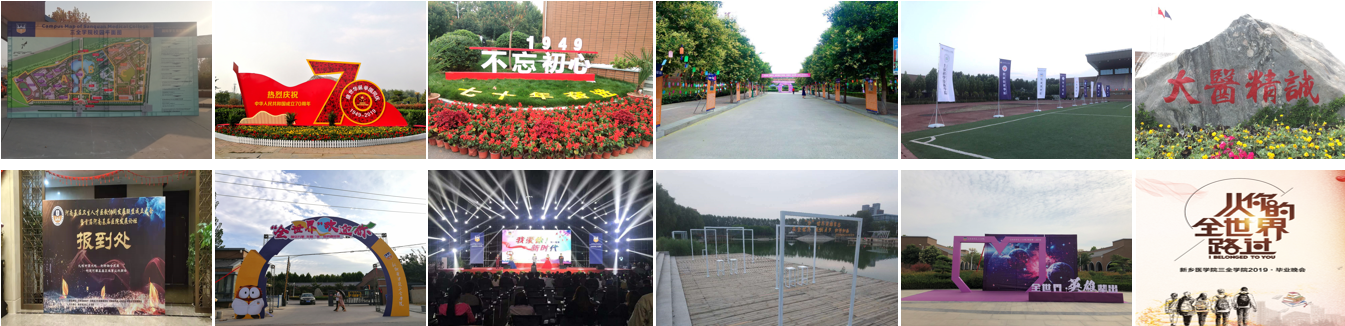 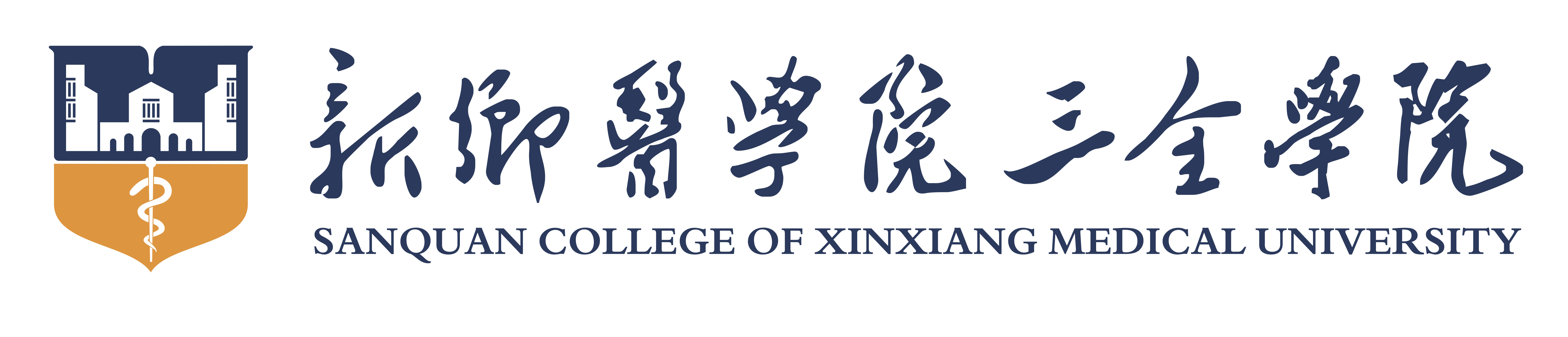 202X
THANK YOU